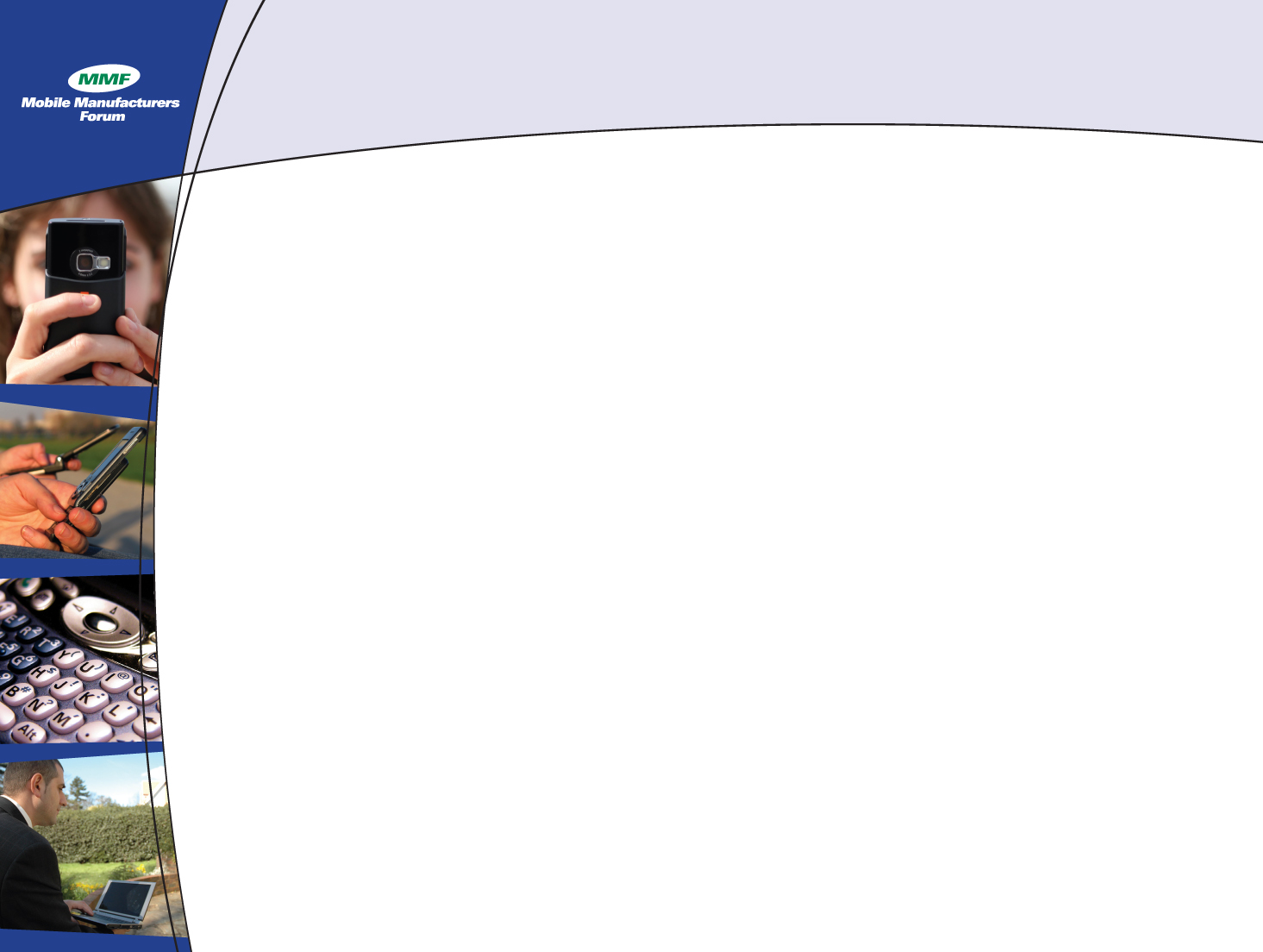 ITU Workshop  “Human Exposure to Electromagnetic Fields (EMFs)”Quito – Ecuador 14th August 2013Percepción y Comunicación Una experiencia vivida en Latinoamérica
Aderbal Bonturi Pereira
Mobile Manufacturers Forum
PERCEPCIÓN
Radiofrecuencia y Salud
¿Por qué un tema ya tan exhaustivamente estudiado y con resultados científicamente comprobados, todavia sigue generando inquietud en la población?

Principalmente llevando en consideración las conclusiones de las autoridades científicas Internacionales, cómo:
PERCEPCIÓN
Health Protection Agency (HPA)
Independent Advisory Group on Non-Ionizing Radiation (AGNIR) (Reino Unido).

“En resumen, a pesar de la gran cantidad de investigación que se ha llevado a cabo en esta área, no hay pruebas convincentes de que la exposición a campos de RF por debajo de los niveles de referencia, provoca efectos en la salud en adultos o niños”
PERCEPCIÓN
Deutsche Strahlenschutzkommission 
(Comisión Alemana de Protección Radiológica)
“Los resultados de la DMF (es decir, el programa de investigación alemán de comunicaciones móviles) indican que los temores iniciales acerca de los riesgos de salud no pudieron ser confirmados (...) De acuerdo con otros organismos internacionales (ICNIRP 2009, OMS 2011) se puede determinar que los conceptos subyacentes de los límites de protección existentes no están bajo cuestión.
PERCEPCIÓN
Organización Mundial de Salud
 Nota Descriptiva Nº 304
 Campos Electromagnéticos y Salud pública

“Teniendo en cuenta los muy bajos niveles de exposición y los resultados de investigaciones reunidos hasta el Momento, no hay ninguna prueba científica convincente de que las débiles señales de RF procedentes de las estaciones  base y de las redes inalámbricas tengan efectos adversos en la salud”
PERCEPCIÓN
Organización Mundial de Salud
 Nota Descriptiva Nº 193
 Campos Electromagnéticos y Salud pública

“En los dos últimos decenios se ha realizado un gran número de estudios para determinar si los teléfonos móviles pueden plantear riesgos para la salud. Hasta la fecha no se ha confirmado que el uso del teléfono móvil tenga efectos perjudiciales para la salud”
PERCEPCIÓN
Radiofrecuencia y Salud


¿Por qué un tema ya tan exhaustivamente estudiado (miles de estudios…) y con resultados científicamente comprobados, todavia sigue generando inquietud en la población?
PERCEPCIÓN
Algunas explicaciones:

Los campos electromagnéticos no son visibles, generando preocupación.

Es común que los procedimientos, los resultados y las explicaciones científicas no sean comprendidas por la gente (comunicación…).

Informaciones técnicas sobre radiación “Ionizante” (como la radioactividad), son equivocadamente aplicadas a la radio frecuencia (no-ionizante) de los teléfonos móviles (comunicación…).
PERCEPCIÓN
Algunas explicaciones (cont.):

    
Comentarios de algunos “especialistas” poden no representar una verdad científica (comunicación…).

Las conclusiones deben estar basadas en el consensos científico y en la acumulación de evidencias y no en un solo estudio
                            /////////////////////

 Existe una distorsión de percepción por parte de las poblaciones en general, con consecuente generación preocupación infundada.
ABORDAJE DEL TEMA
COMUNICACIÓN!!     COMUNICACIÓN!! 
      COMUNICACIÓN!!           COMUNICACIÓN!! 
   COMUNICACIÓN!!     COMUNICACIÓN!! 
COMUNICACIÓN!!                  COMUNICACIÓN!! 
   COMUNICACIÓN!!    COMUNICACIÓN!!
  COMUNICACIÓN!!    COMUNICACIÓN!! 

Pero, bien dirigida a los públicos específicos interesados (Gobernantes, Legisladores, Reguladores), además del publico en general.
[Speaker Notes: municar]
COMUNICACIÓN Y DIFERENTES CANALES
Acciones de Comunicación:

Seminarios internacionales con autoridades en el tema (OMS/ICNIRP) (Argentina, Brasil, Chile, Colombia, Ecuador, Costa Rica, entre otros).

Secuencia de seminarios con científicos en las regiones/ciudades más importantes del país (Brasil, Ecuador).

Seminario con autoridades en el tema, dirigido a autoridades municipales y provinciales.
[Speaker Notes: municar]
COMUNICACIÓN Y DIFERENTES CANALES
Acciones de Comunicación (cont.):

Audiencias públicas en congresos nacionales con participación de autoridades en el tema (OMS/ICNIRP) (Brasil).

Adopción de un código de buenas practicas con operadoras, municipios y reguladores.

Promulgación de regulación, decreto o ley federal de definiendo padrones con bases científica exposición a la radiofrecuencia.     Debe tener amplia divulgación.
[Speaker Notes: municar]
COMUNICACIÓN Y DIFERENTES CANALES
Acciones de Comunicación (cont.):

Promulgación de regulación ley o decreto federal regulando y armonizando la actuación de gobiernos federales, provinciales y municipales.

Hacer disponible en la Internet informaciones mapeadas, con los niveles de exposición y accesibles a todos los ciudadanos.
[Speaker Notes: municar]
Recomendaciones
No existe un tipo de solución que se aplique a todos los casos. Cada país tiene que analizar su  contexto político/cultural, antes de una definición.
 
Un solo tipo de acción de comunicación, aplicado aisladamente, tiende a no reverter por completo  el problema de percepción negativa.

Varias acciones de comunicación tienen que ser implementadas en conjunto.

No se trata de algo PUNTUAL, pero de un PROCESO DINÀMICO, CONTINUADO Y SUSTENTADO, que incluye  actuación en varios canales de comunicación.
[Speaker Notes: municar]
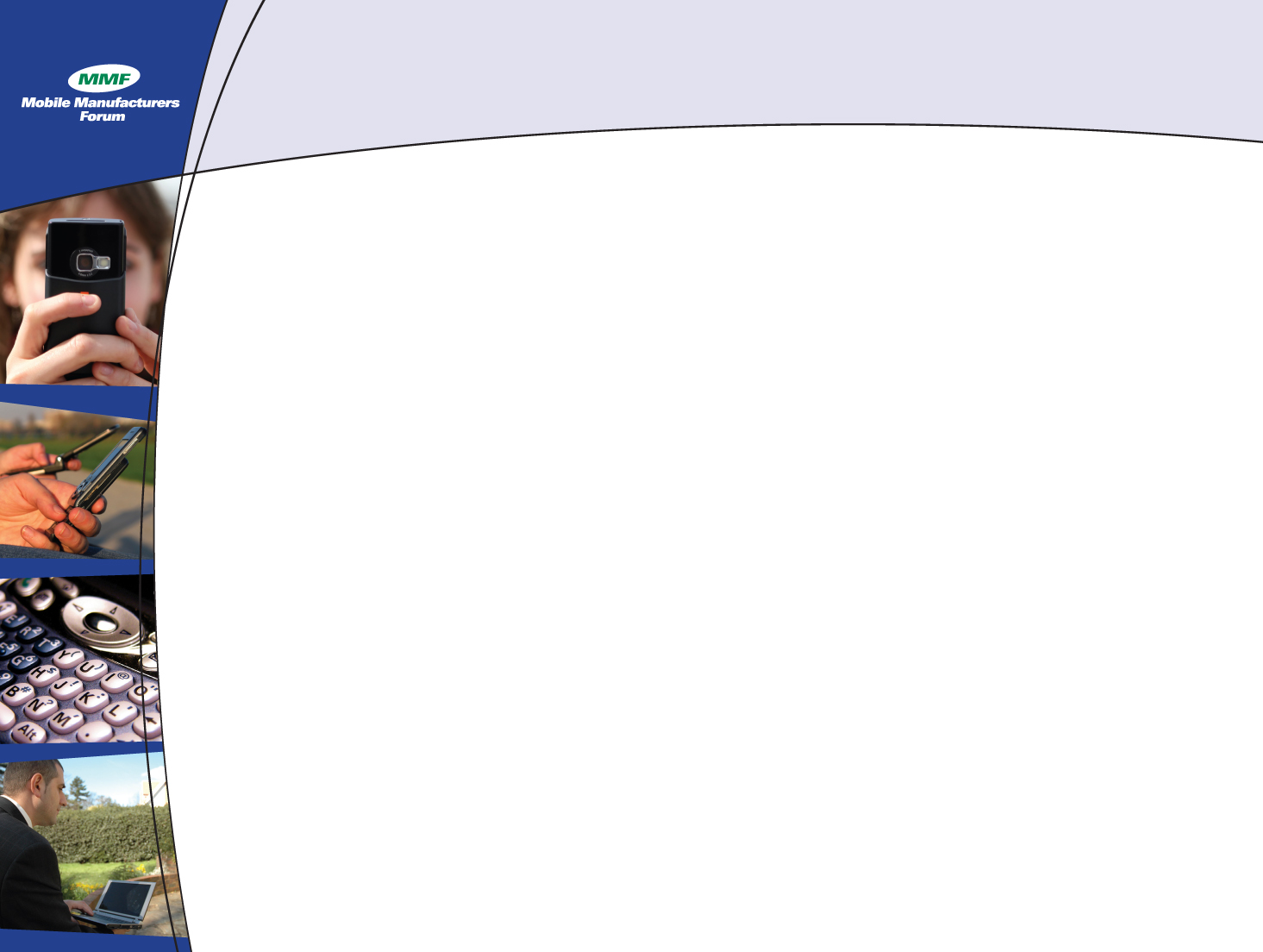 Muchas Gracias!                               Aderbal Bonturi Pereira                               Director para Latinoamérica                                    Av. Paulista, 2300 Piso Pilotis                                CEP 01310-300 São Paulo-SP  Brasil                                 E-mail: aderbal.pereira@mmfai.infoI                                Internet: www.mmfai.org                                Twitter: http://twitter.com/mmfupdates